Муниципальное бюджетное дошкольное образовательное учреждения детский сад     № 16 «Пчелка» муниципального образования город-курорт Анапа
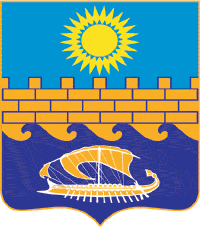 СОЦИАЛИЗАЦИЯ ДОШКОЛЬНИКОВ С ОГРАНИЧЕННЫМИ ВОЗМОЖНОСТЯМИ ЗДОРОВЬЯ В СОВРЕМЕННОМ ОБЩЕСТВЕ И ОБРАЗОВАТЕЛЬНАЯ ПОДДЕРЖКА ИХ РОДИТЕЛЕЙ

Руководитель проекта: Т.А.Сулейманова и.о. заведующего МБДОУ д/с №16 «Пчелка»
Создание материально- технической базы ДОУ, обновление и обогащение развивающей предметно- пространст-венной инклюзивной среды
Повышение профессиональ-ного уровня педагогических кадров, обеспечение постоянного роста, компетентности педагогического коллектива
Изучение теоретической базы, выявление ресурсных и организаци-онных условий, по реализации проектной идеи
Совершенствование модели взаимодействия детского сада и семьи в вопросах взаимодействия детей
Апробирование и внедрение в практическую деятельность собственных разработок и программно- методических материалов
Содержание инновационной деятельности
Инновационность
Разработка  и реализация  АОП на раскрытие возможностей каждого ребенка
Опросы родителей по проблеме
Социальный скрининг семьи
Определение востребован-ности услуг
Курсы 
  повышения педагогов
Организация работы адап-тационных групп
Создание безбарьерной среды
Активизация использова-ние дистанци-онных образо-вательных ре-сурсов
Методические  пособия для педагогов ДОО и рекоменда-ции для роди-телей, воспи-тывающих детей с ОВЗ
Измерение и оценка качества инновации
Численность воспитанников
Результативность инновационной деятельности - статистика
Показатели социализации детей инвалидов
Организация сетевого взаимодействия
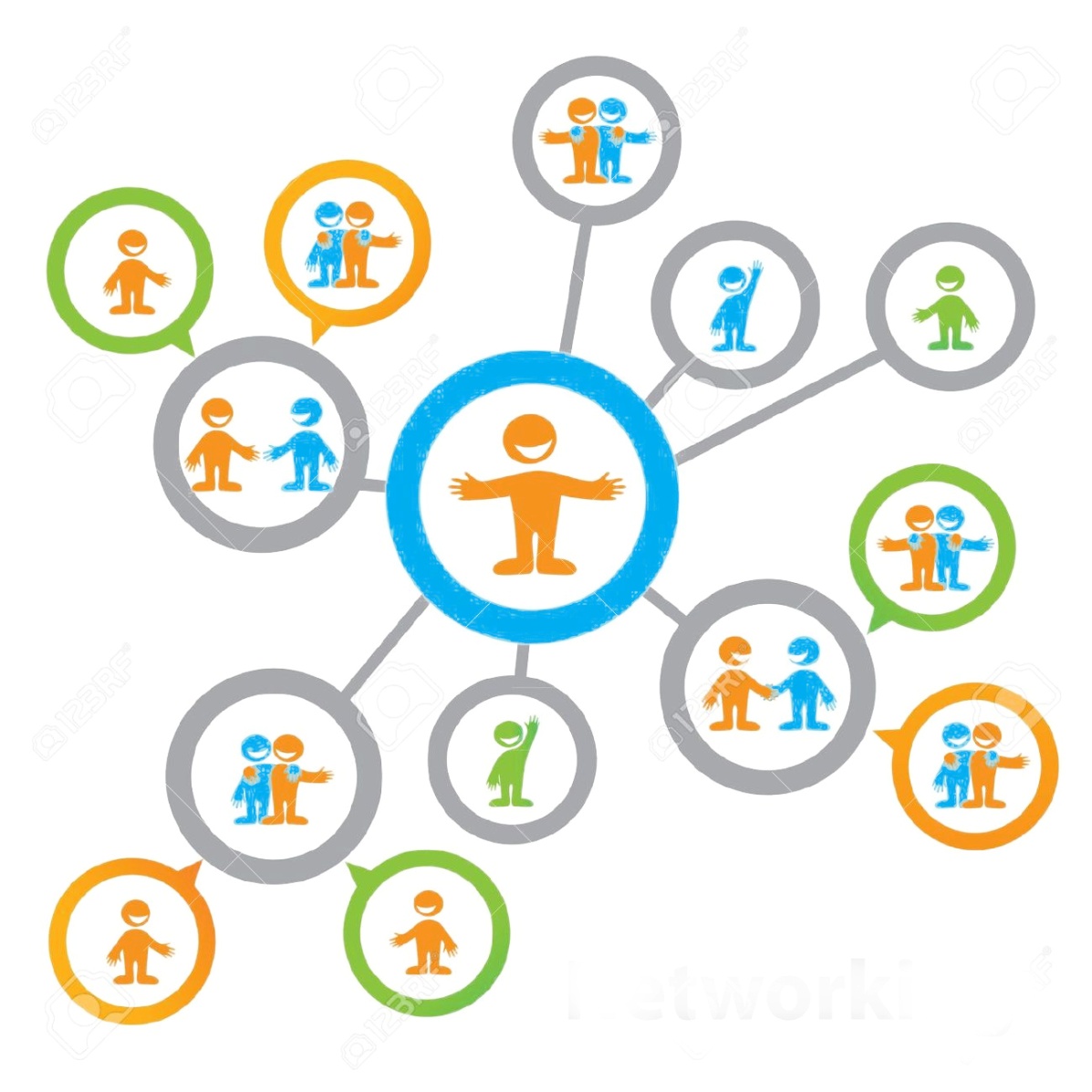 Апробация и диссеминация результатов инновационной деятельности
Спасибо за внимание!
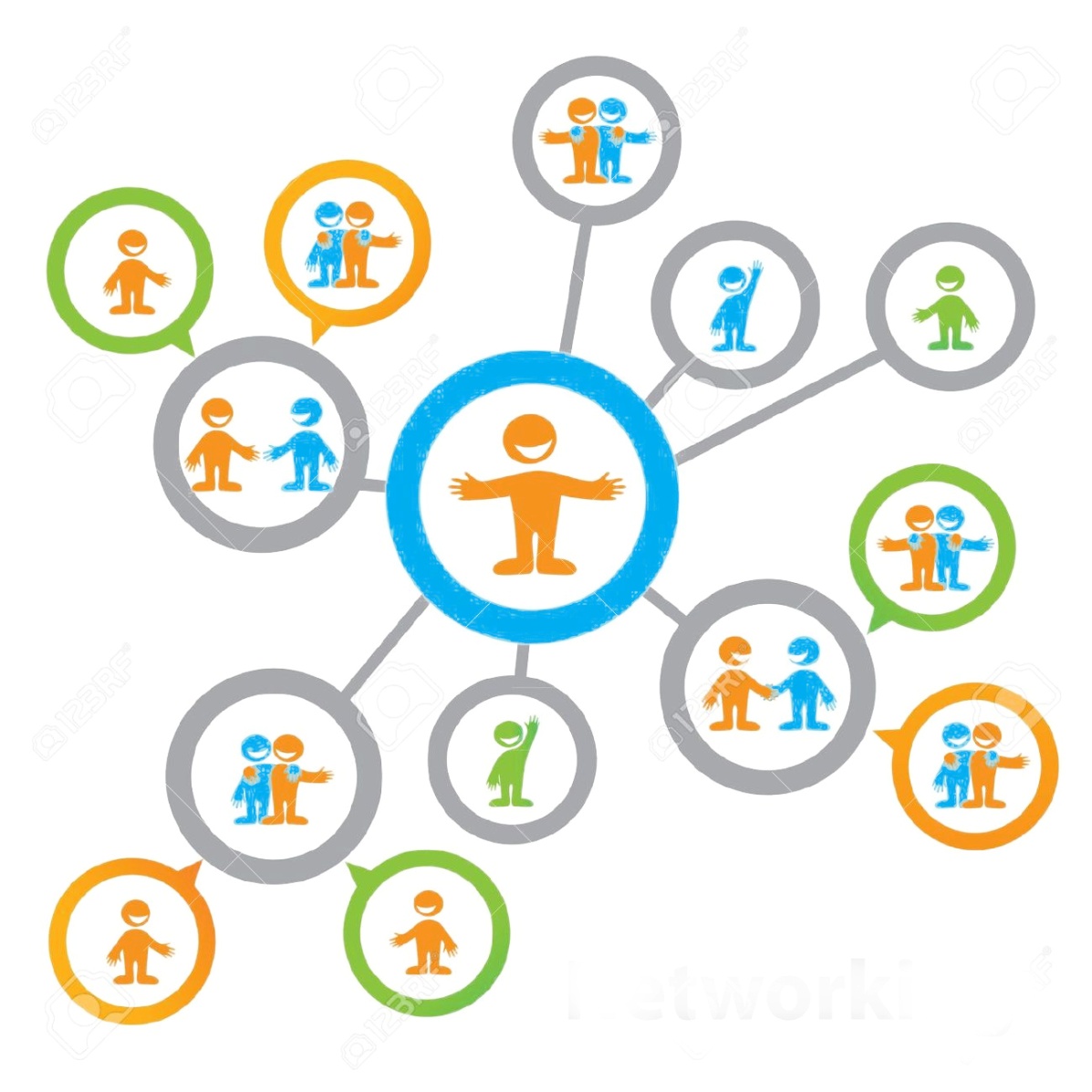